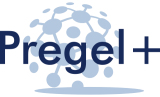 Effective Techniques for Message Reduction and Load Balancing in Distributed Graph Computation
Da Yan (CUHK), James Cheng (CUHK), Yi Lu (CUHK), Wilfred Ng (HKUST)
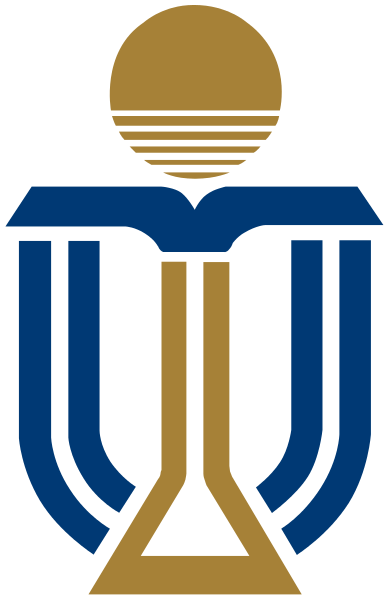 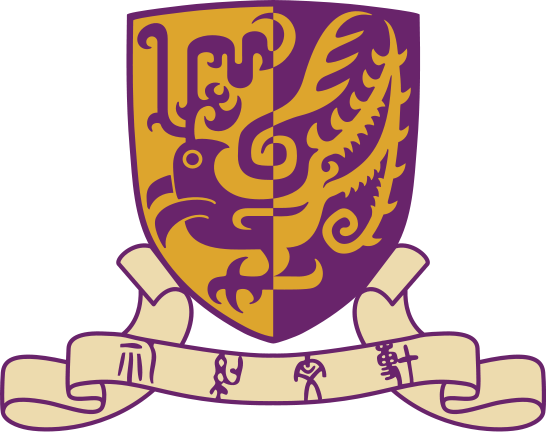 Outline
Motivation
  Vertex Mirroring
  Request-Response Paradigm
  Conclusion
2
Large-Scale Graph Analytics
Online social networks
Facebook, Twitter
Web graphs
The Semantic Web
Freebase
 Spatial networks
Road network, terrain mesh
3
Distributed Graph Processing Systems
Think like a vertex / vertex-centric programming
Synchronous
Pregel, Giraph, GPS, …
Asynchronous
GraphLab (PowerGraph), …
We focus on the BSP model of Pregel
4
Pregel Review
Graph Partitioning
Distribute vertices along with their adjacency lists to machines
2
4
5
6
1
0
3
7
8
0
1
2
3
4
5
6
7
8
M0
M1
M2
5
Pregel Review
Iterative computing
Superstep, barrier
Message passing
Programming interfaces
 u.compute(msgs)
 u.send_msg(v)
 get_superstep_number()
 u.vote_to_halt()
Called inside u.compute(msgs)
6
Pregel Review
Vertex state
Active / inactive
Reactivated by messages
Stop condition
All vertices are halted, and
No pending messages for the next superstep
7
Weakness of Pregel
Bottleneck vertices
Some vertices send / receive many many messages
Causes
High-degree vertices
Delegates in pointer jumping algorithms
Effects
Imbalanced workload
High communication workload
8
Outline
Motivation
  Vertex Mirroring
  Request-Response Paradigm
  Conclusion
9
Algorithm for Connected Components
Hash-Min
Each vertex v broadcasts the smallest vertex (ID) it sees so far, denoted by min(v)
Initialize min(v) as the smallest vertex among 1- ego network
In a superstep, v obtains the smallest vertex from the incoming messages, denoted by u
If u < min(v), v sets min(v) = u and sends min(v) it to all its neighbors
Finally, v votes to halt
10
3
Algorithm for Connected Components
1
7
5
0
6
8
2
Hash-Min
4
1
0
5
0
0
0
6
0
2
Superstep 1
11
3
Algorithm for Connected Components
1
7
5
0
6
8
2
Hash-Min
4
0
There are still pending messages
0
0
0
0
0
0
0
0
Superstep 2
12
3
Algorithm for Connected Components
1
7
5
0
6
8
2
Hash-Min
4
0
0
0
0
0
0
0
0
No pending message, terminate
0
Superstep 3
13
Algorithm for PageRank
Each vertex v sums incoming messages as PageRank(v), and broadcasts PageRank(v) / out-degree(v) to out-neighbors
Initially, PageRank(v) = 1
14
Idea of Mirroring
Skewed vertex degree distribution
Small-world phenomenon, power-law graphs
MAX-degree ≫ AVG-degree
15
Idea of Mirroring
Skewed vertex degree distribution
Small-world phenomenon, power-law graphs
MAX-degree ≫ AVG-degree
Homogeneous messages
Hash-Min: min(v)
PageRank: PageRank(v) / out-degree(v)
16
u1
Idea of Mirroring
u2
…
ui
…
M1
v1
w1
v2
w2
…
…
…
…
vj
wk
…
…
M2
M3
17
u1
Idea of Mirroring
u2
…
ui
…
M1
v1
w1
v2
w2
ui
ui
…
…
…
…
vj
wk
…
…
M2
M3
18
Idea of Mirroring
Let degree(v) = 1M, # of machines = 100
Option 1: v sends 1M messages to its neighbors
Option 2
 Create a mirror of v on each machine (that contains v’s neighbors)
 Each mirror contains an adjacency list of local neighbors
 v sends at most 100 messages to its mirrors, which then forwards them to local neighbors
19
Tradeoff: Mirroring v.s. Message Combining
Create mirror for u4?
Consider messages to v2
v1
v2
u1
v1
v1
v2
u2
v2
v1
v2
u3
v3
u4
v1
v2
v3
v4
v4
…
…
M1
M2
20
Tradeoff: Mirroring v.s. Message Combining
Create mirror for u4?
Message combining without mirroring u4
v1
v2
u1
u1
v1
v1
v2
u2
u2
v2
a(u1) + a(u2)
+ a(u3) + a(u4)
v1
v2
u3
u3
v3
u4
v1
v2
v3
v4
u4
v4
…
…
…
M1
M1
M2
21
Tradeoff: Mirroring v.s. Message Combining
Create mirror for u4?
Message combining with u4 mirrored
v1
v2
u1
u1
v1
a(u1) + a(u2) + a(u3)
v1
v2
u2
u2
v2
v1
v2
u3
u3
v3
a(u4)
u4
u4
v1
v2
v3
v4
u4
v4
…
…
…
M1
M1
M2
22
Tradeoff: Mirroring v.s. Message Combining
Conclusion: only mirror high-degree vertices
Degree threshold τ
Choice of τ
 M machines, n vertices, m edges
23
Tradeoff: Mirroring v.s. Message Combining
Conclusion: only mirror high-degree vertices
Degree threshold τ
Choice of τ
 M machines, n vertices, m edges
 Average degree: degavg = m / n
24
Tradeoff: Mirroring v.s. Message Combining
Conclusion: only mirror high-degree vertices
Degree threshold τ
Choice of τ
 M machines, n vertices, m edges
 Average degree: degavg = m / n
 Optimal τ  is  M · exp{degavg / M}
See our paper for the proof
25
Effectiveness
Effectiveness
Hash-Min on the BTC dataset
27 seconds without mirroring
10 seconds with mirroring
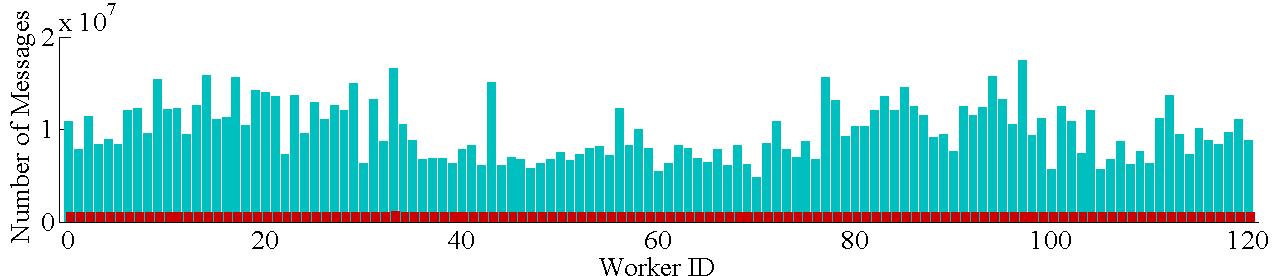 Number of messages sent by each worker in Pregel+
(blue bars — w/o mirroring, red bars — mirroring)
26
Outline
Motivation
  Vertex Mirroring
  Request-Response Paradigm
  Conclusion
27
Algorithm Applicability
Pointer Jumping
Popular technique in PRAM
To achieve O(log|V|) time complexity / supersteps
As algorithm goes on, there are fewer and fewer delegates communicating with more and more vertices
28
S- V Algorithm
Compute connected components in O(log|V|) supersteps
Merge small trees into large trees
Roots are delegates
See our paper for details
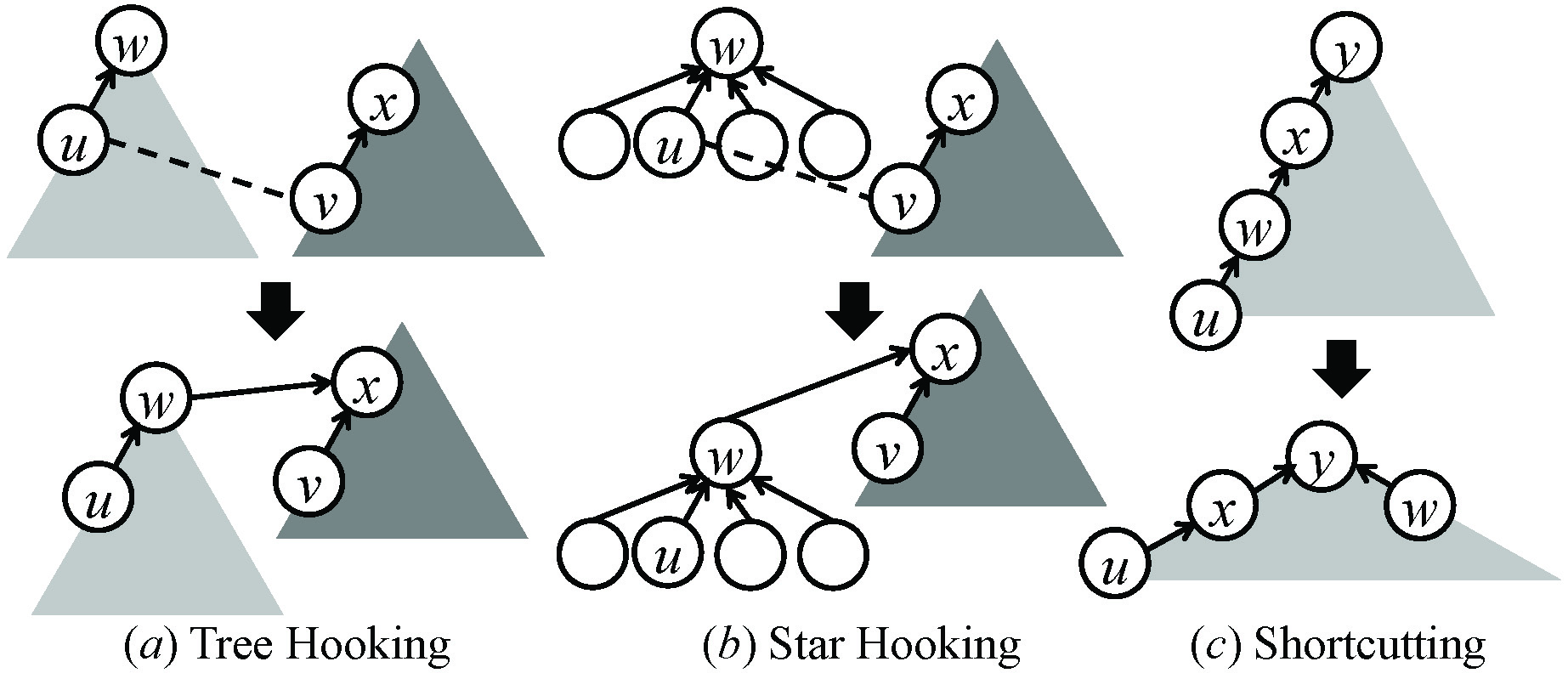 29
Finding Minimum Spanning Forest (MSF)
Merge vertices into conjoined trees each with a supervertex
Each vertex picks an edge with the minimum weight
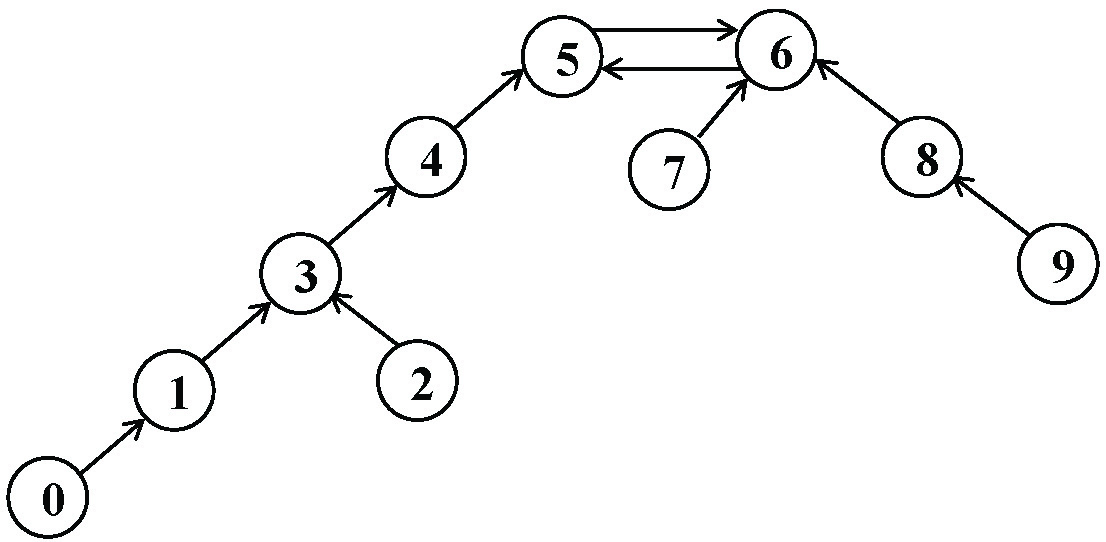 30
Finding Minimum Spanning Forest (MSF)
Merge vertices into conjoined trees each with a supervertex
Each vertex picks an edge with the minimum weight
Collapse each conjoined tree into a vertex and repeat
Supervertices are delegates
See our paper for details
31
Request-Respond API
Retains all basic Pregel operations
A vertex v can request attribute a(u) in superstep i, and a(u) will be available in superstep (i + 1)
Here, u can be a delegate, and a(u) may be requested by many vertices v
32
Idea of Request-Respond
Assume 1M vertices v request a(u) from u
Without request-respond
 v sends message <v> to u (1M messages in total)
v1
<v1>
<v2>
v2
u
<v3>
v3
<v4>
a(u)
v4
33
M1
M2
Idea of Request-Respond
Assume 1M vertices v request a(u) from u
Without request-respond
 v sends message <v> to u (1M messages in total)
 For each messags <v>, u sends a(u) to v (1M messages in total)
v1
a(u)
a(u)
v2
u
a(u)
v3
a(u)
a(u)
v4
34
M1
M2
Idea of Request-Respond
Assume 1M vertices v request a(u) from u
With request-respond
 Let # of machines = 100
 v requests a(u), but only one request is sent from each machine to the machine of u (at most 100 requests)
 a(u) is sent to every machine that requests a(u) (at most 100 responses)
 In superstep (i + 1), when v accesses a(u), it obtains the response received by local machine
35
Idea of Request-Respond
Assume 1M vertices v request a(u) from u
With request-respond
v1
request u
v2
u | D[u]
u
v3
D[u]
v4
M1
M2
36
Effectiveness
S-V on the USA road network
 262 seconds without request-respond
 138 seconds with request-respond
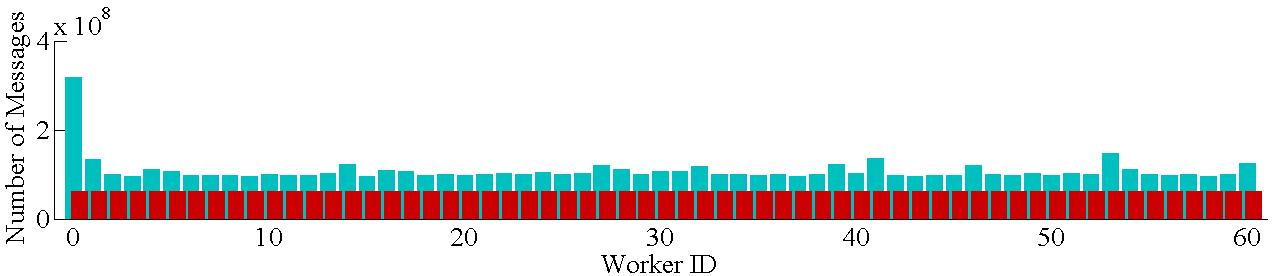 Number of messages sent by each worker using Pregel+
(blue bars — w/o req-resp, red bars — with req-resp)
37
Effectiveness
S-V on the USA road network
 262 seconds without request-respond
 138 seconds with request-respond
MSF on the BTC dataset
 83 seconds without request-respond
 37 seconds with request-respond
38
Outline
Motivation
  Vertex Mirroring
  Request-Response Paradigm
  Conclusion
39
Conclusion
Pregel+: our open-source implementation of Pregel
http://bit.do/pregel
Two message reduction techniques
Mirroring
Theoretical analysis of its tradeoff with message combining
Request-Respond Paradigm
Designed for algorithms using pointer-jumping, or for relatively dense graphs
40
More on Pregel+
Cost Model & Algorithm Design
Pregel Algorithms for Graph Connectivity Problems with Performance Guarantees [PVLDB'14] 
 Novel Computing Model (Block-Centric)
A Block-Centric Framework for Distributed Computation on Real-World Graphs [PVLDB'14] 
System Performance Comparison
Large-Scale Distributed Graph Computing Systems: An Experimental Evaluation [PVLDB'15]
41
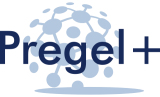 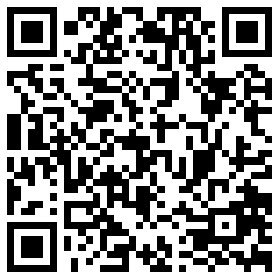 http://bit.do/pregel
42